Acts 8:1, 4
1 And Saul approved of his execution. And there arose on that day a great persecution against the church in Jerusalem, and they were all scattered throughout the regions of Judea and Samaria, except the apostles.4 Now those who were scattered went about preaching the word.
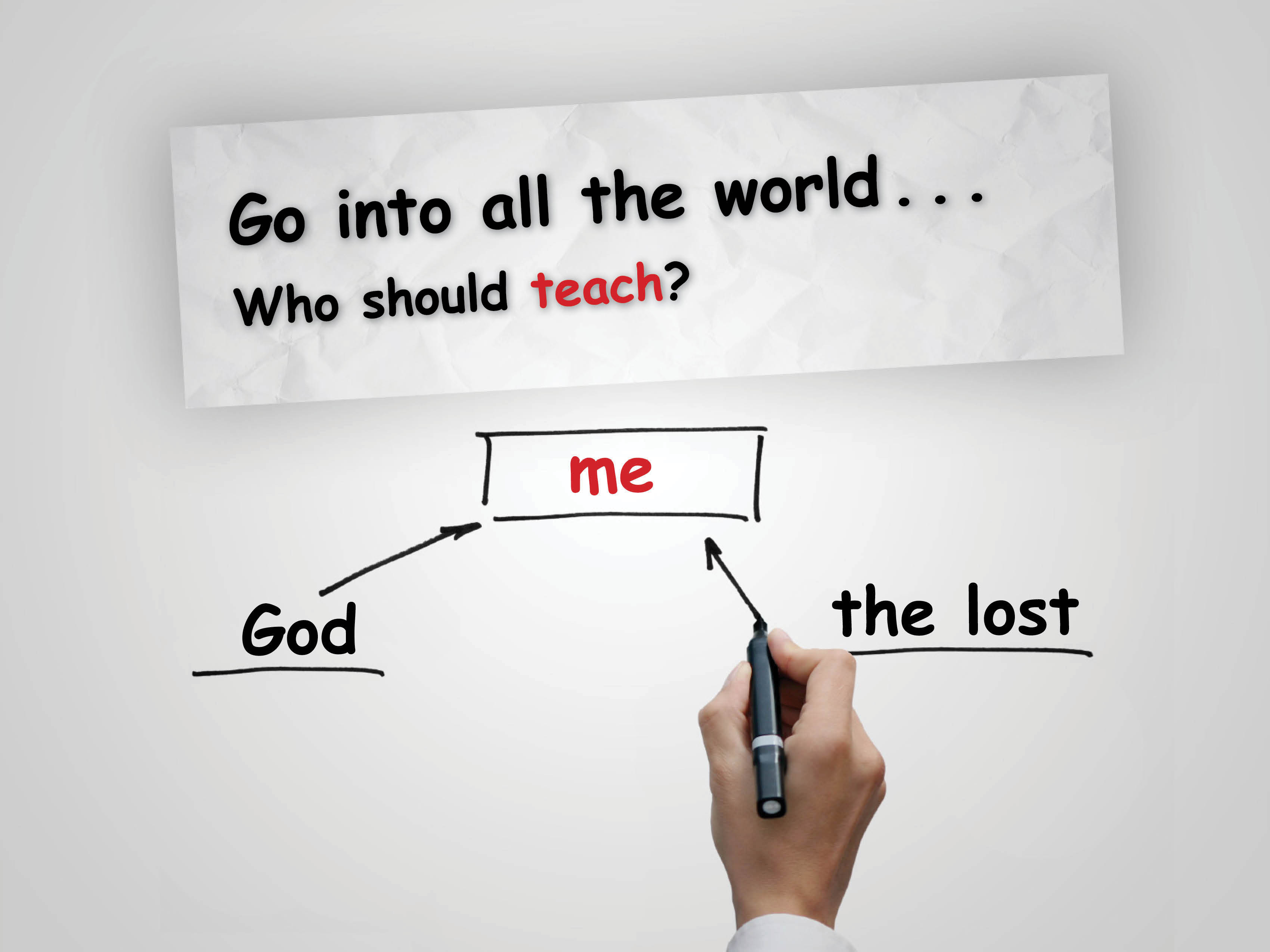 Can just anyone teach?
Common phrase: “Each one teach one.”
Hebrews 5:11–14Ephesians 6:4
James 3:1
Why don’t more people teach?
We misunderstand successful evangelism.
Rejection (1 Samuel 8:4–7). 
We don’t know what to say.
Putting it into practice…
Planned Evangelism.
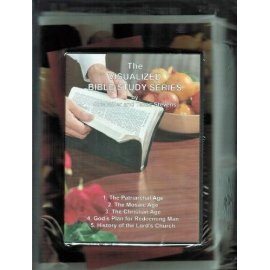 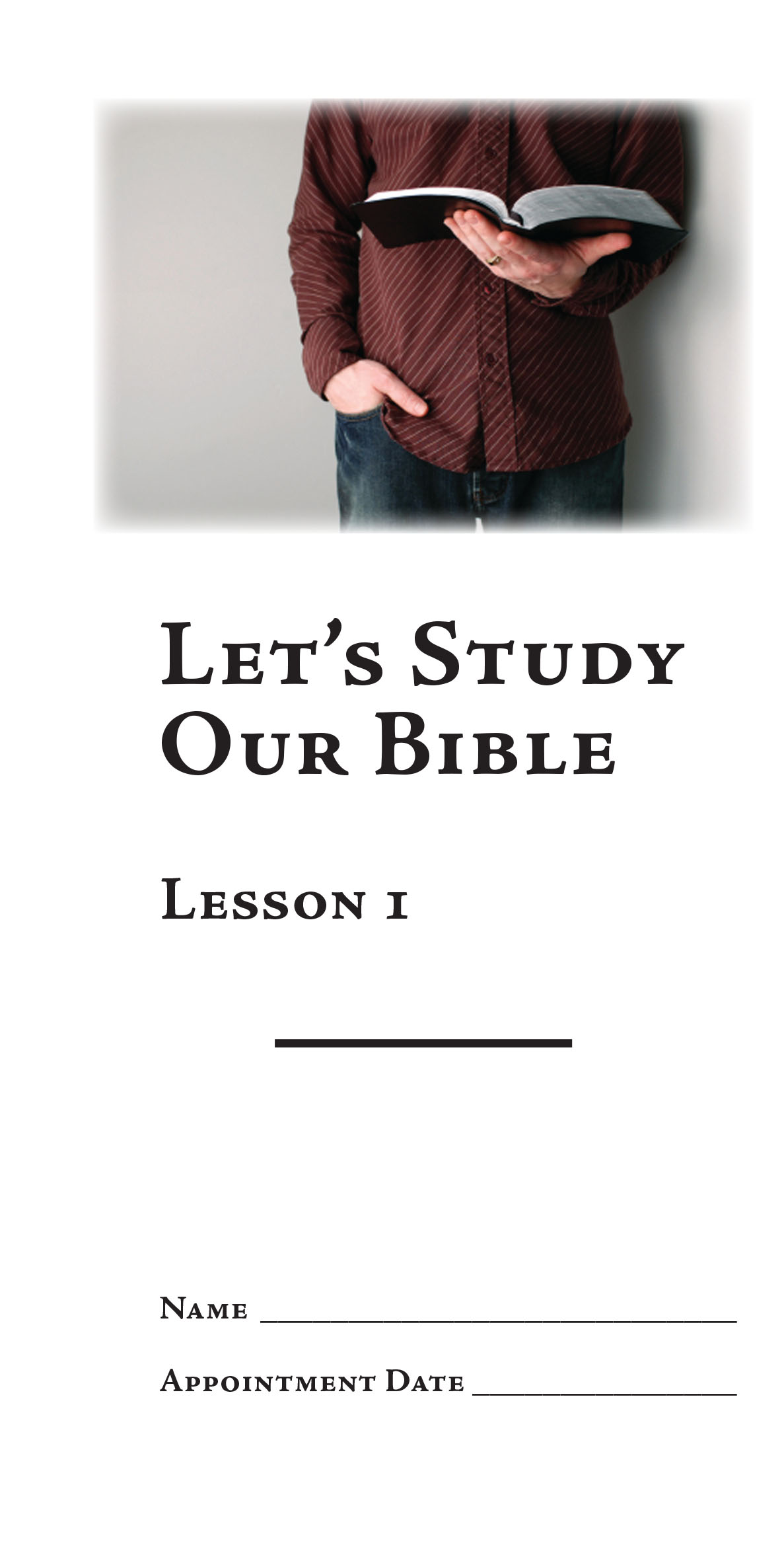 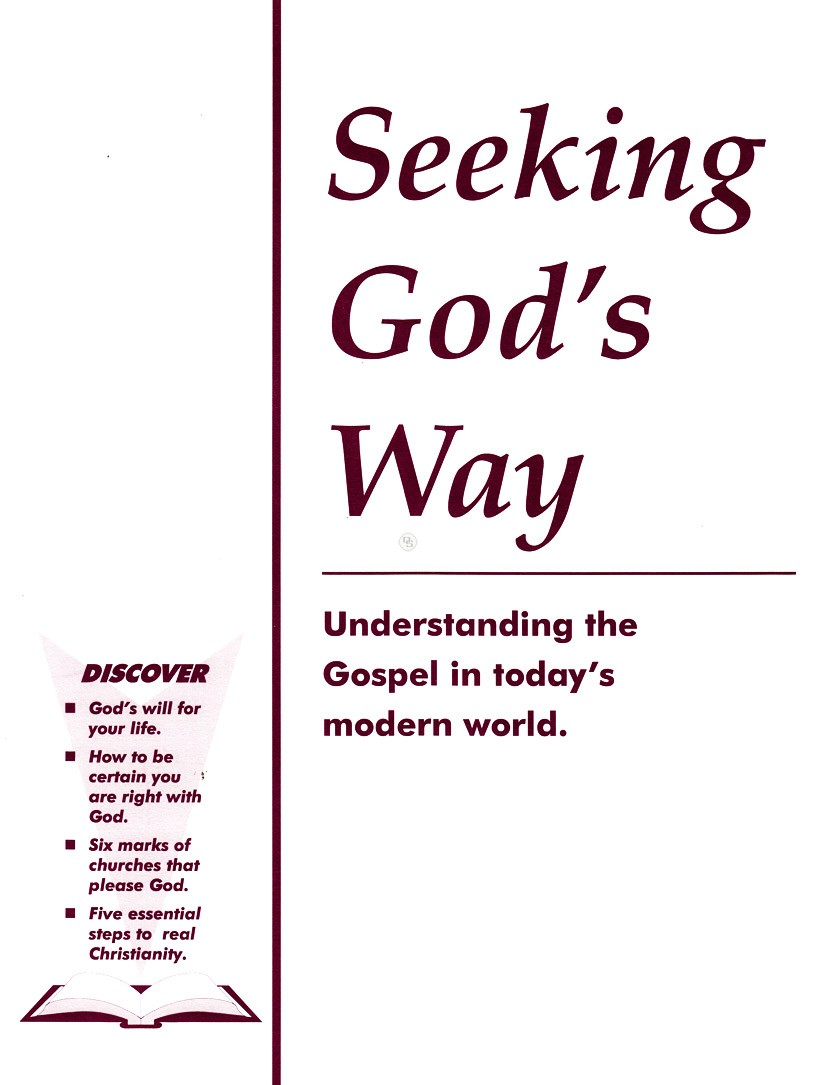 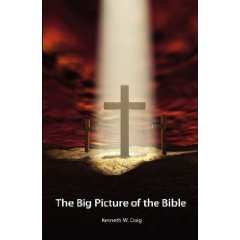 Putting it into practice…
Spontaneous Evangelism.
Get off the script.
Think, Prepare, and Practice.